Природные зоны России

Тундра
Выполнила Шарова Татьяна Анатольевна
2021 г.
Тундра
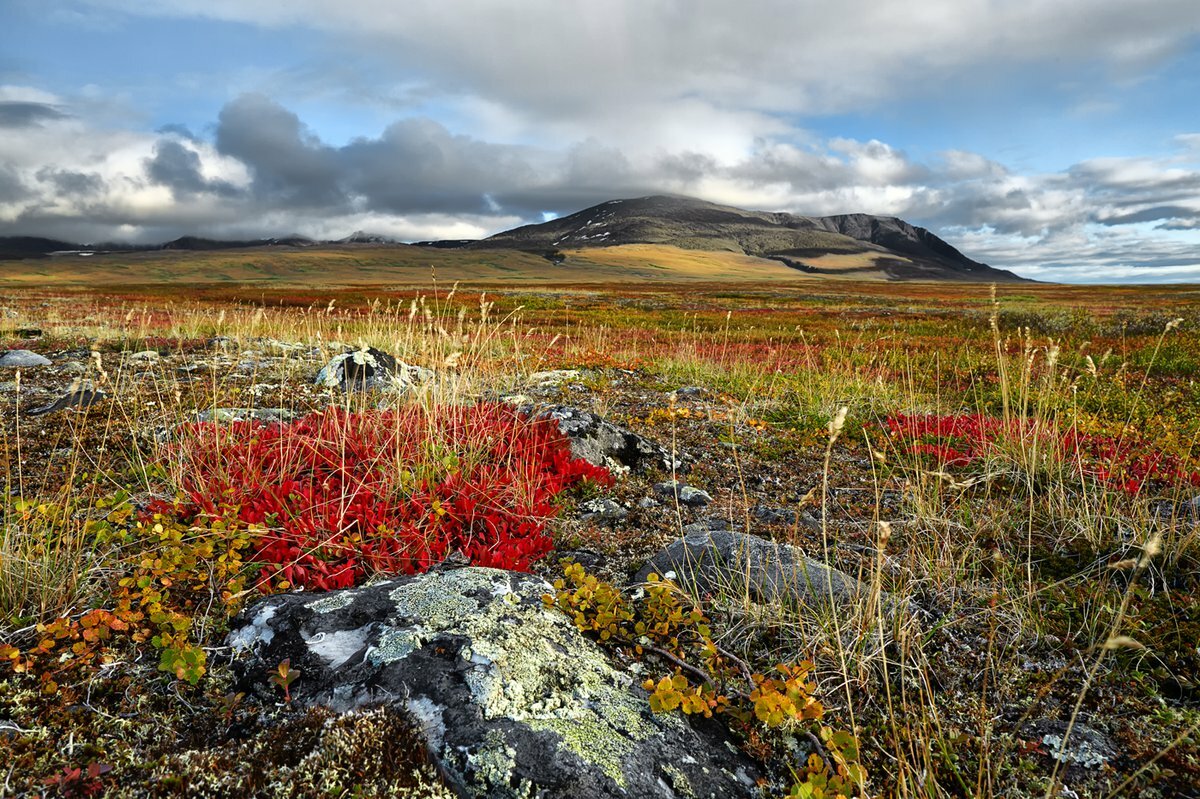 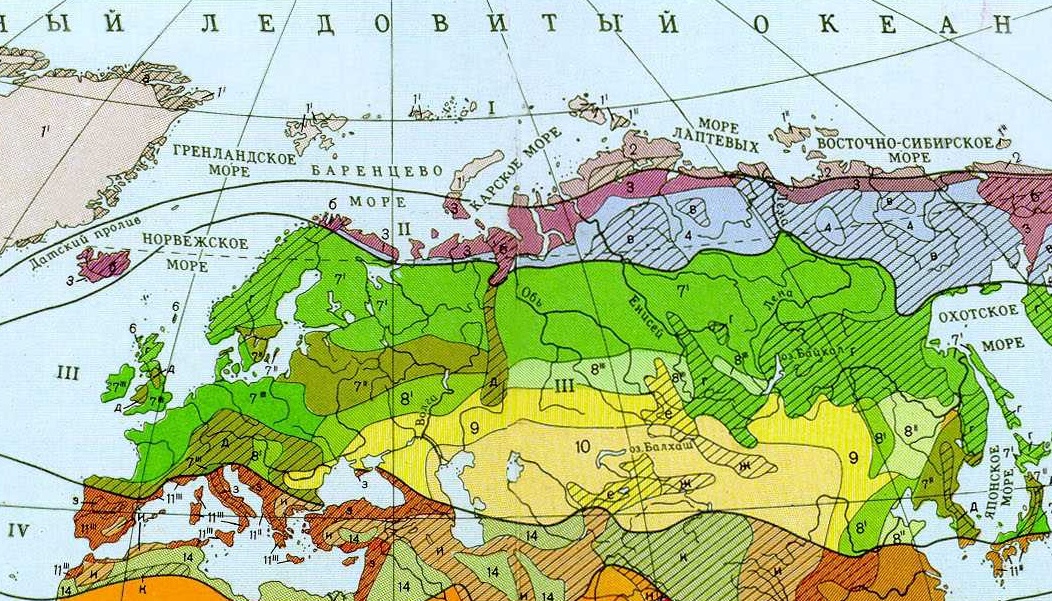 Природная зона тундры расположена южнее зоны арктической пустыни 
(1/6 часть территории России!)
В Тундре для растений и 
животных сложились суровые условия:
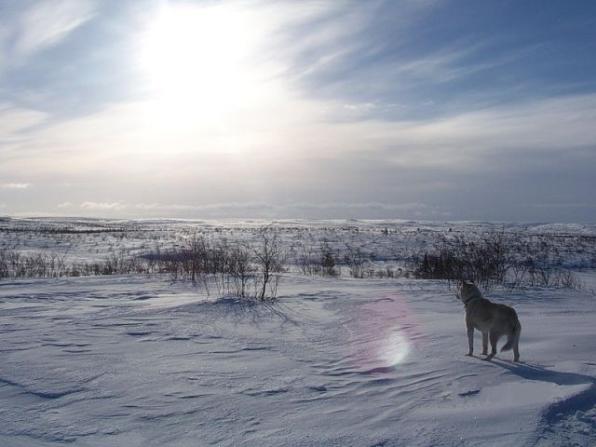 Зима (8 месяцев) -50 0С, ветер
полярная ночь (2 месяца)


Северное 
сияние


Лето холодное 
полярный день 10 0С
вечная мерзлота
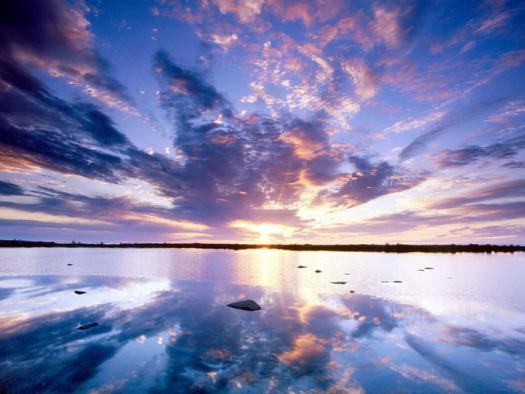 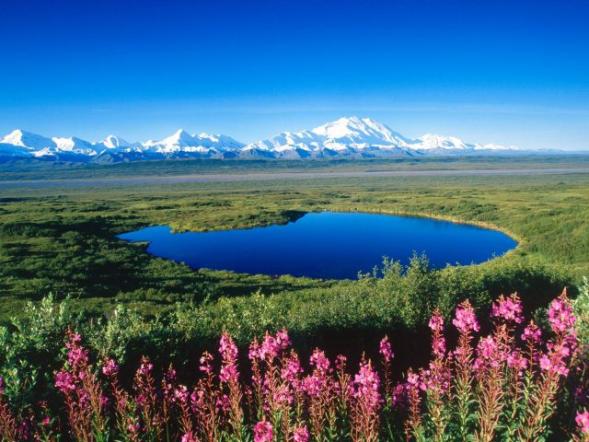 Многолетняя мерзлота в Тундре
- это твёрдый, промёрзший, не оттаивающий веками слой земли, который не пропускает талые воды на глубину, поэтому много болот и озёр, а почва холодная и влажная
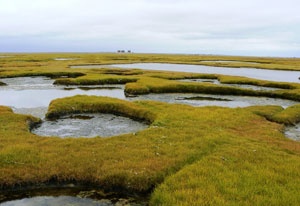 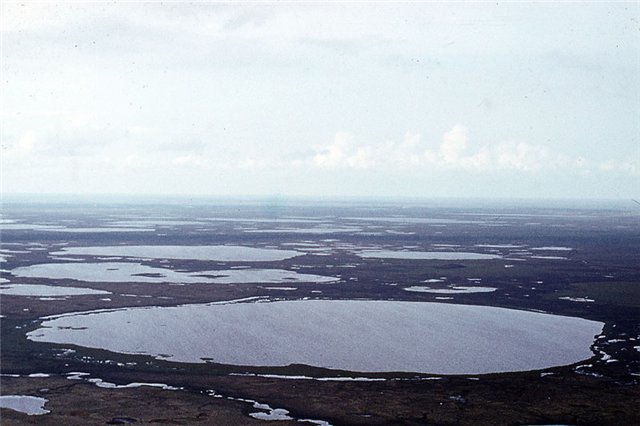 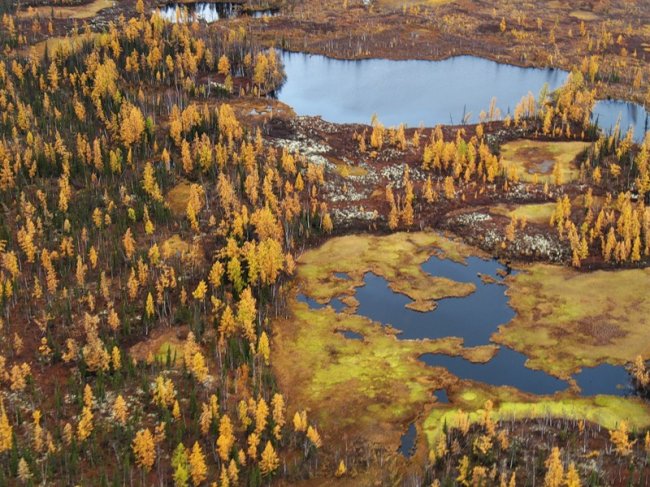 Растения тундры
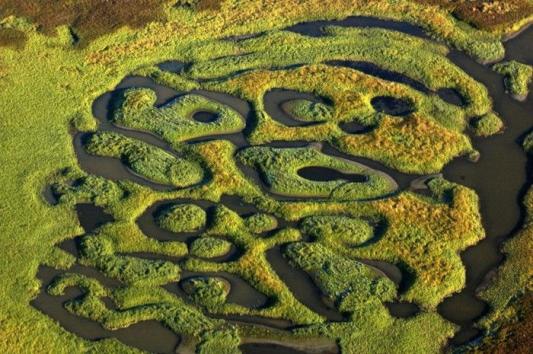 низкая температура воздуха
вечная мерзлота
заболоченность почв
сильные ветры
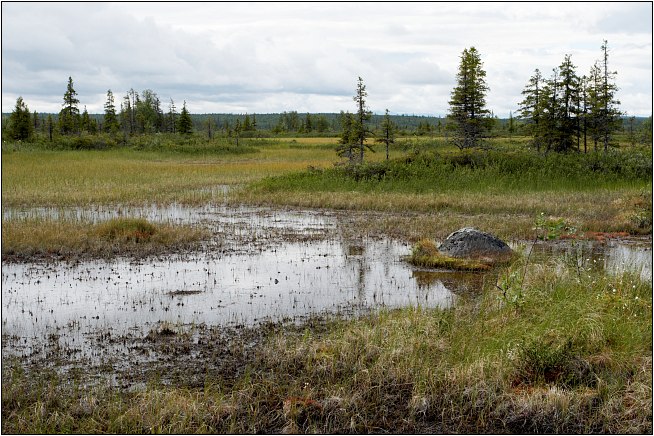 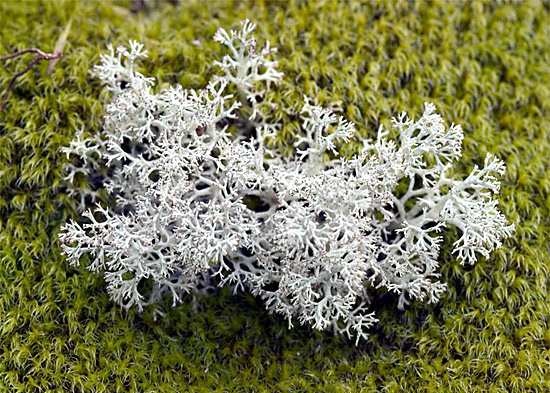 Все растения низкорослые!!
ягодные кустарнички
кустарники
карликовые деревья
травы
лишайники (ягель)
грибы
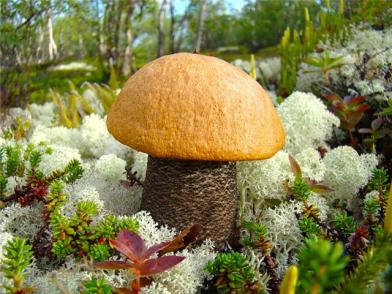 Растения тундры
полярная            полярный    карликовая 
камнеломка           мак              береза





    лютик        колокольчик    незабудка
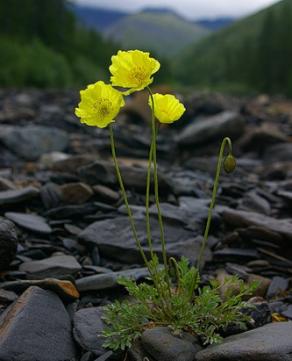 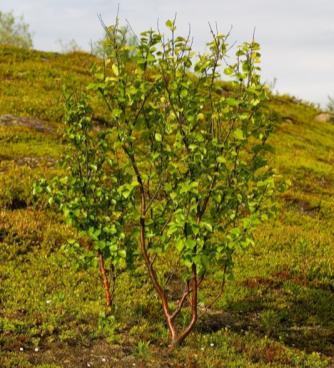 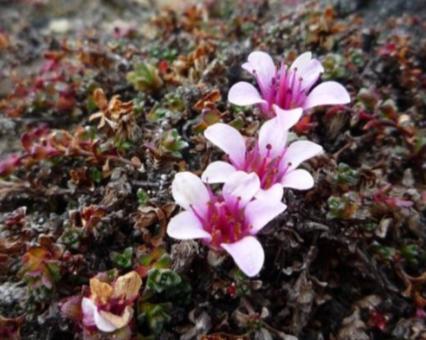 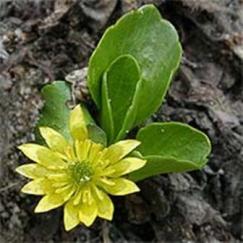 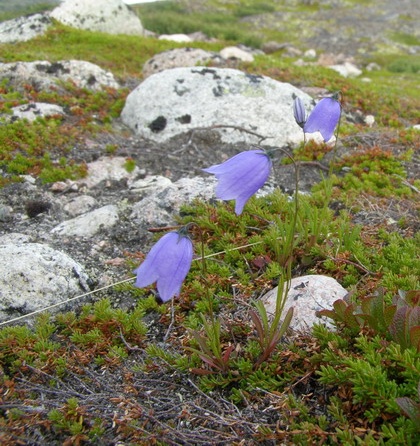 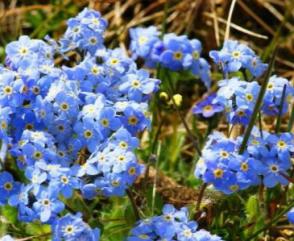 Птицы тундры 
перелетные
гуси,       утки,     кулики,    лебеди,      гагары 







краснозобая казарка        белый  журавль 
                                            (стерх)
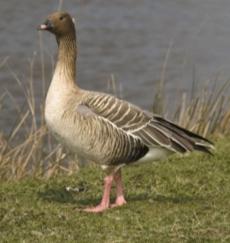 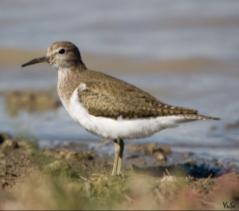 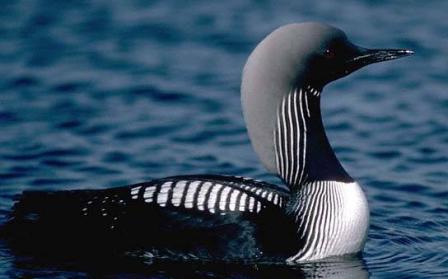 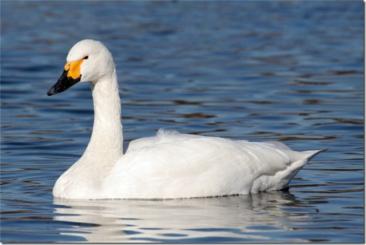 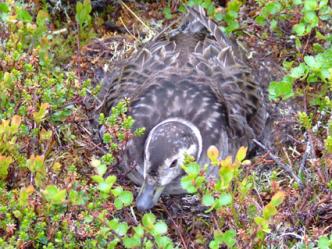 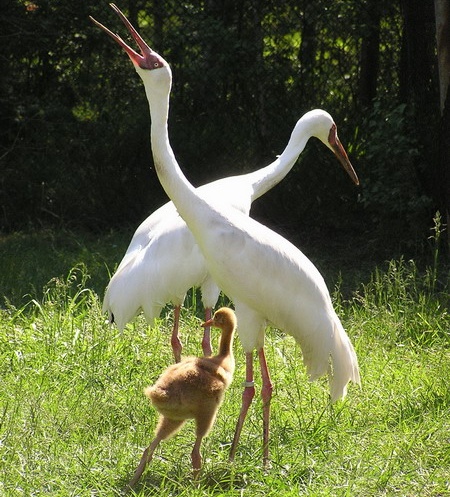 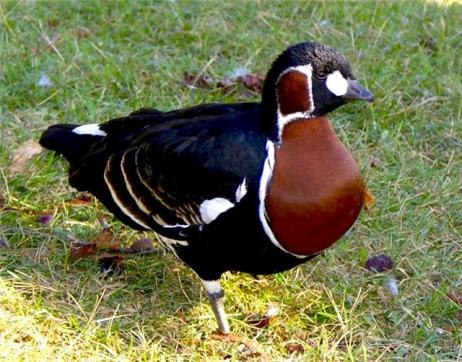 Птицы тундры 
зимующие
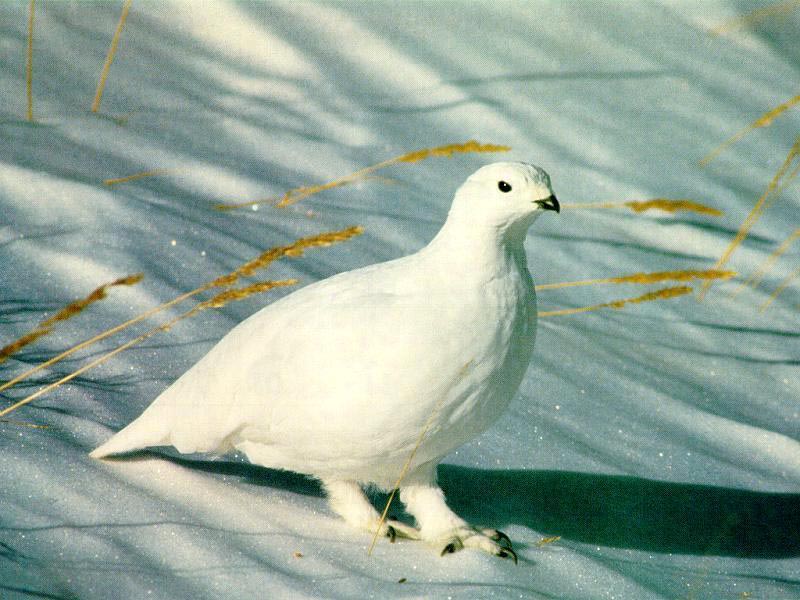 Белая куропатка





 
                                  
                                          
                                       Белая сова
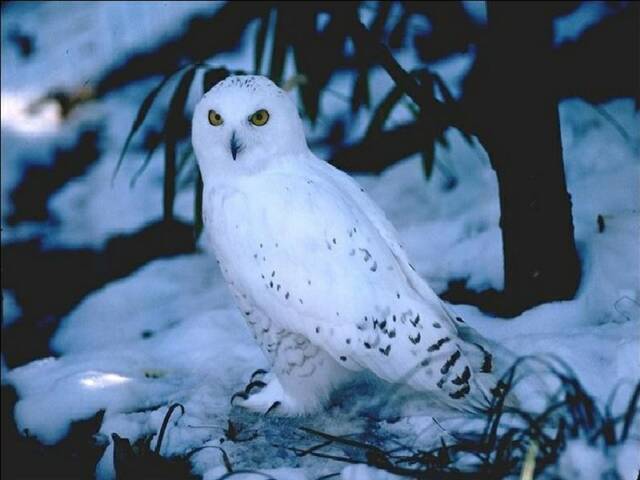 Животные тундры
лемминги                  полярные волки

 




 северные олени                песцы
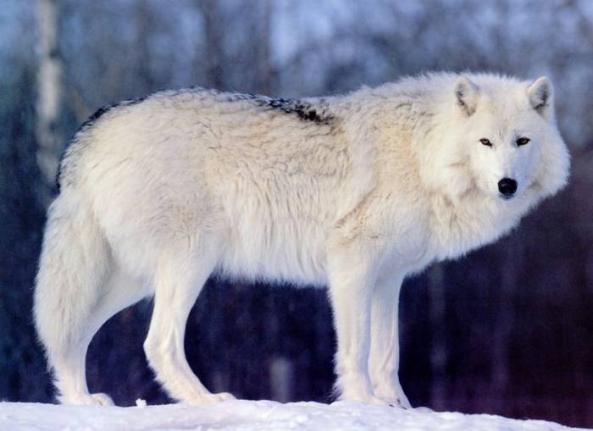 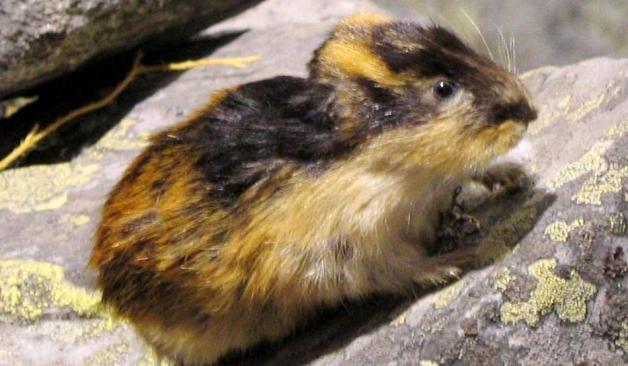 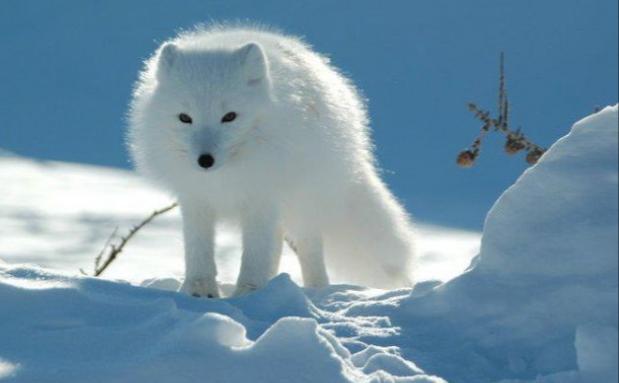 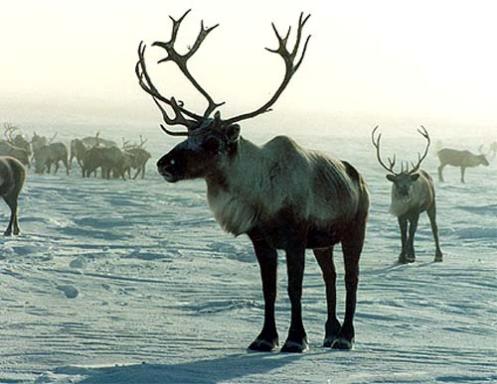 Тундра и человек
Плюсы:

Оленеводство
Рыболовство
Охота
Добыча полезных ископаемых
Минусы:

Загрязнение!!!
Разрушение почвенного слоя!!!
Истребление растений и животных!!!
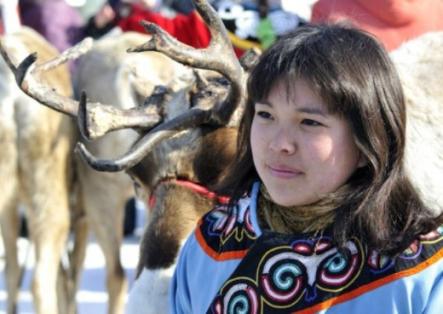 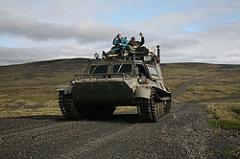 Заповедники тундры 
на полуострове Таймыр
«Таймырский заповедник»
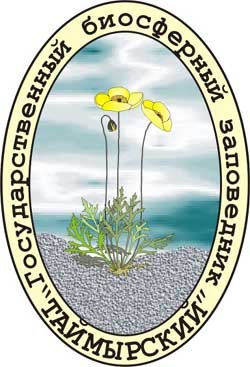 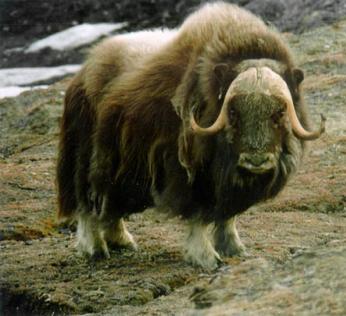 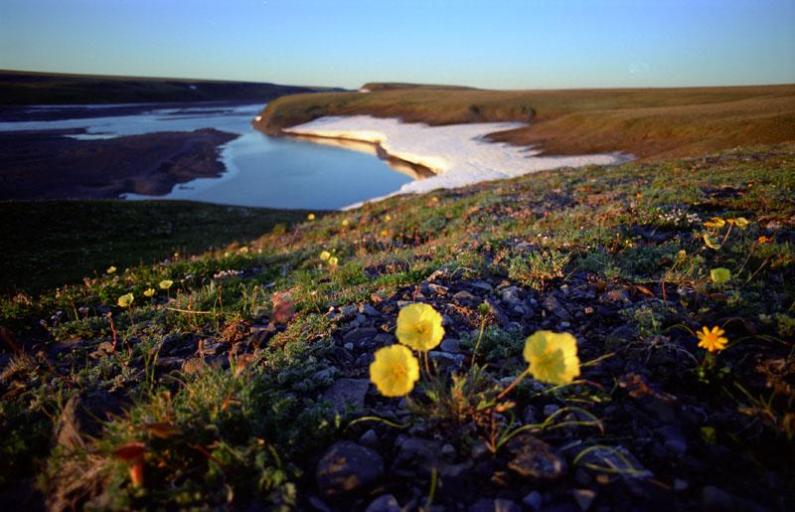 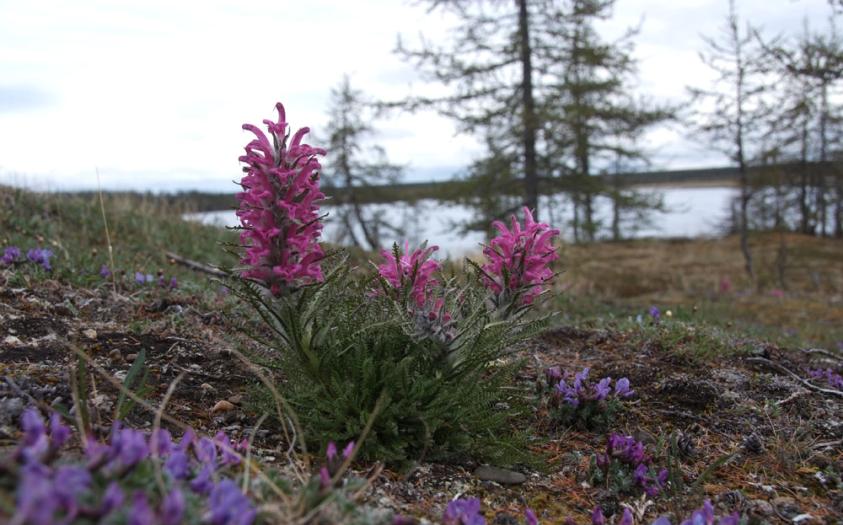 Источники:
1. https://ru.wikipedia.org/wiki/Тундра
2. https://ecoportal.info/tundra/
3. https://kipmu.ru/prirodnye-zony-rossii/
13